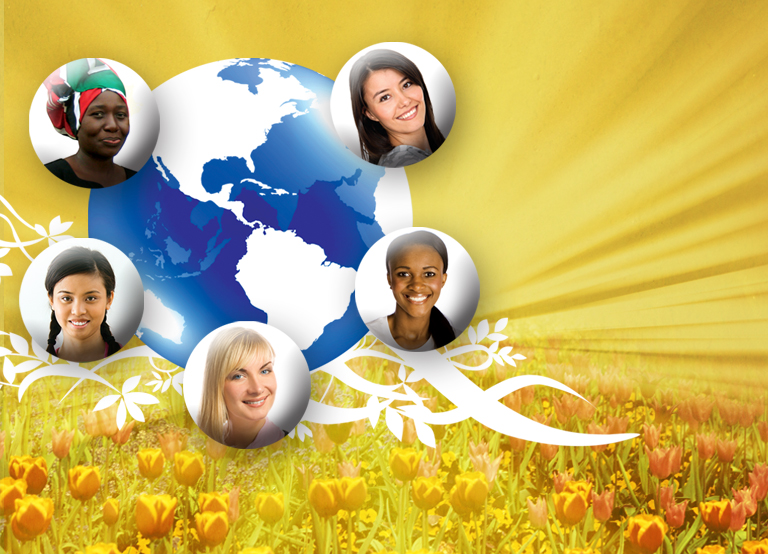 ЕВАНГЕЛИЗМ для КАЖДОГО
Генеральная Конференция
Отдел Женского служения РУКОВОДСТВО ПО ЕВАНГЕЛЬСКОЙ РАБОТЕ
Обучающая Программа
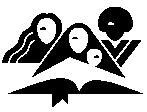 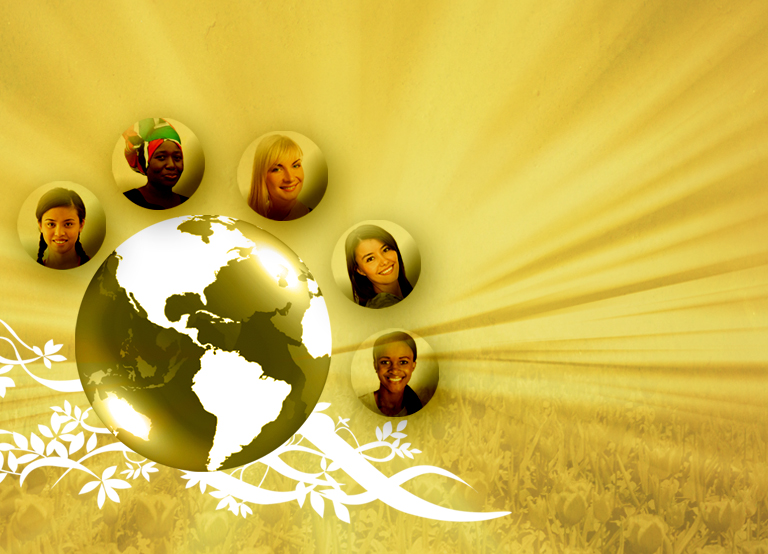 ЕВАНГЕЛИЗМ ДЛЯ КАЖДОГО
Глава 1. Наше Евангельское Поручение
Генеральная Конференция 
Отдел Женского служения
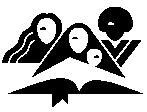 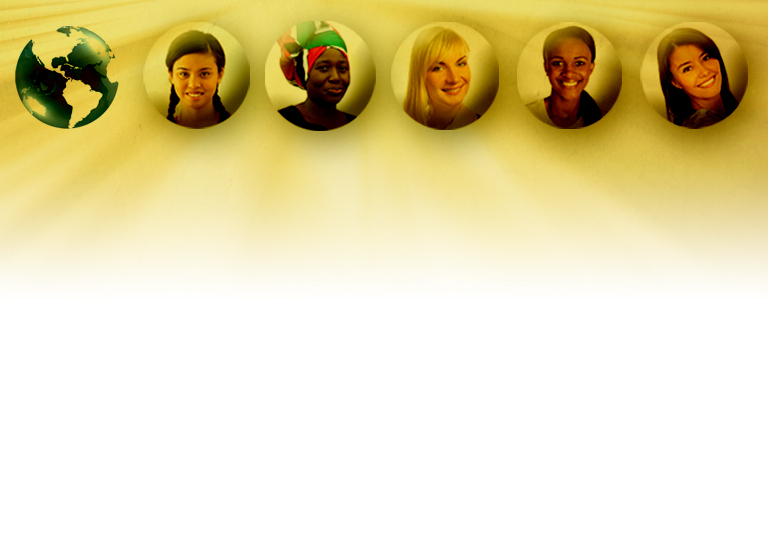 Лишь метод Христа принесет подлинный успех в проповедовании Божьей истины. Находясь среди людей Спаситель общался с ними, желая им добра. Он проявлял к ним  сочувствие. Он служил их нуждам,               и завоевывал их доверие. И только после этого Иисус говорил им: «Следуй за Мною».—Служение исцеления, стр. 143.
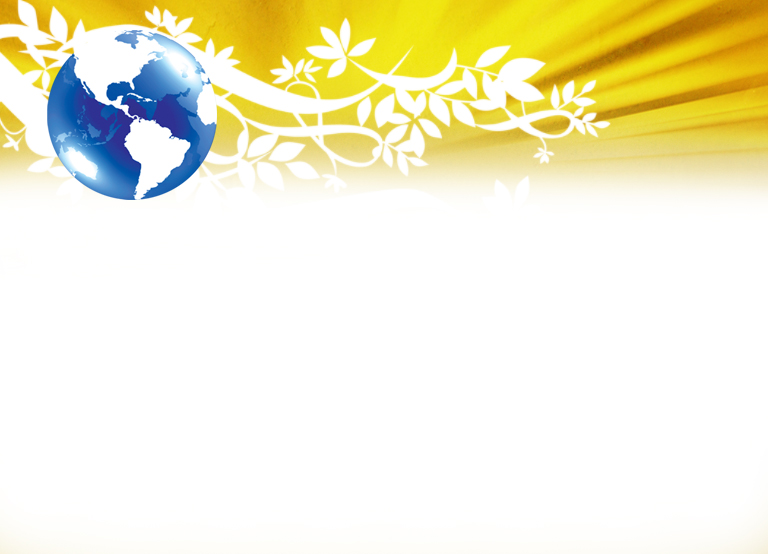 Общественный евангелизм. Проведение кампаний в палатках. Изучение Библии. Посещения. Семинары для малых групп. Почему мы проводим все эти мероприятия? Есть ли существенная причина для того, чтобы проповедовать евангелие людям?
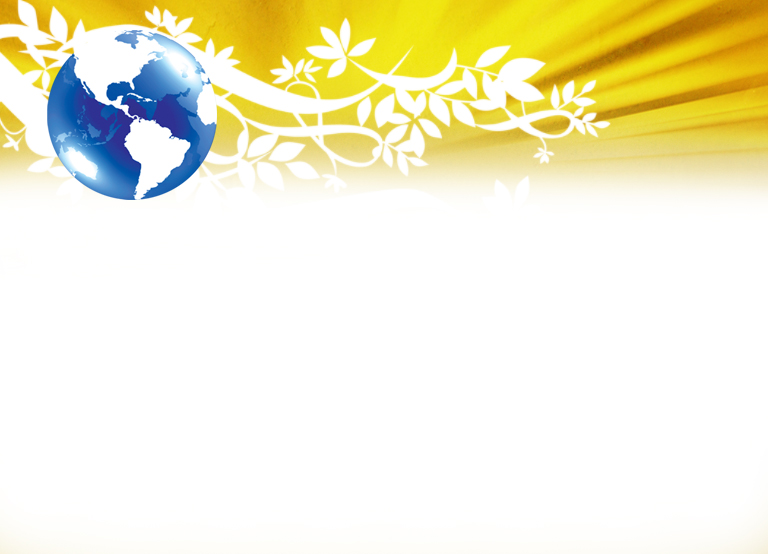 И приблизившись Иисус сказал им: дана Мне всякая власть на небе и на земле. Итак идите, научите все народы, крестя их во имя Отца          и Сына и Святого Духа, уча их соблюдать все,       что Я повелел вам; и се, Я с вами во все дни       до скончания века. Аминь. Матфея 28: 18-20.
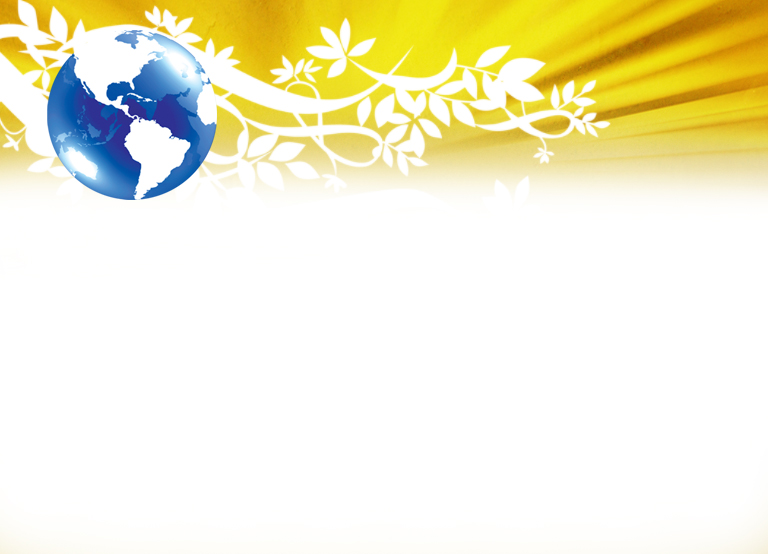 И сказал им: идите по всему миру и проповедуйте Евангелие всей твари. Кто будет веровать и креститься, спасен будет; а кто не будет веровать, осужден будет. Уверовавших же будут сопровождать сии знамения: именем Моим будут изгонять бесов; будут говорить новыми языками; будут брать змей; и если что смертоносное выпьют, не повредит им; возложат руки на больных, и они будут здоровы. Марка 16:15-18
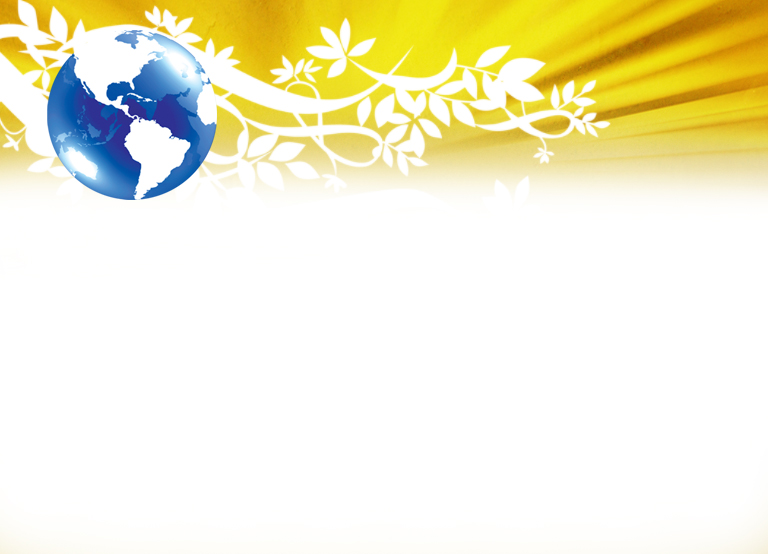 Вот наше поручение.                    Мы не только должны приглашать людей прийти к нам, но мы также должны и идти туда,                     где они находятся.
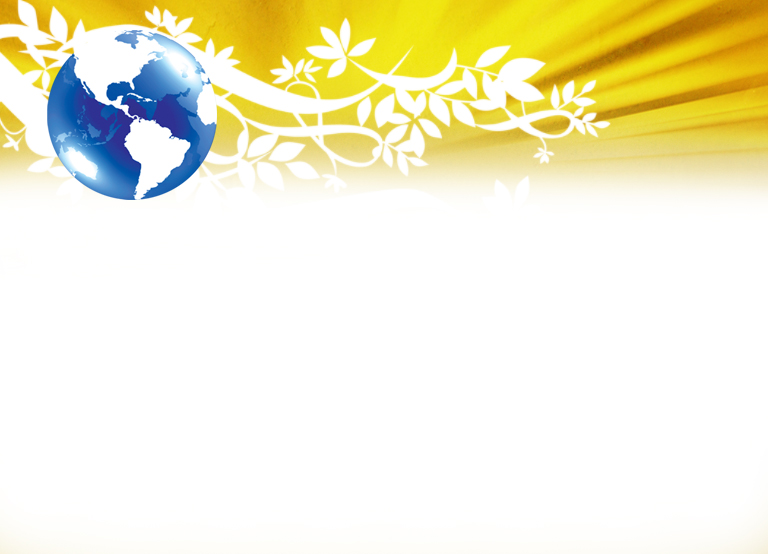 И в этом же тексте есть и обетование.             Он будет с нами! Опирайтесь на                      Его обетование. Его присутствие – ободрение для нас, помощь, источник силы.                    Он переживает о погибающих больше,         чем мы можем себе представить, Он отдал все, чтобы предложить спасение людям, которых мы пытаемся достичь благой вестью.
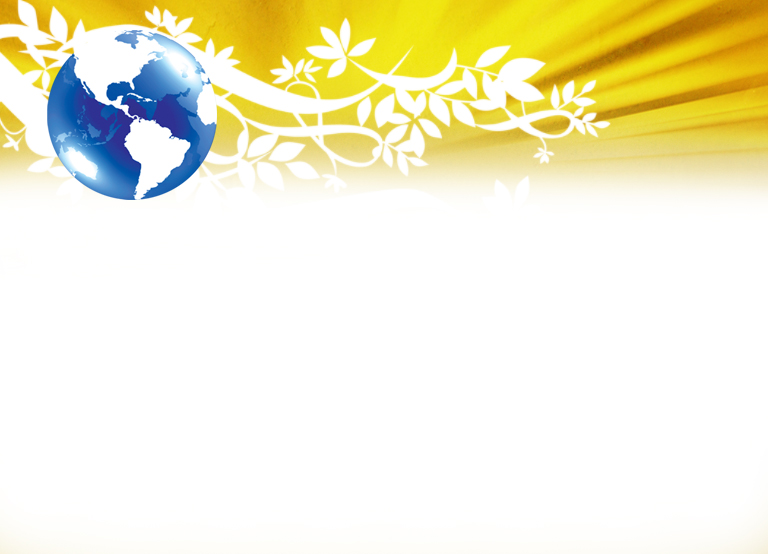 Но давайте не будем идти или учить                     или проповедовать, не получив прежде обещанную силу — Духа Святого, который         даст нам все необходимое, чтобы исполнить     это великое поручение. Помните о том,              что  нам нужно просить, быть готовыми                и ожидать получения этого дара. Целенаправленно уделяйте время подготовке       к получению Духа.
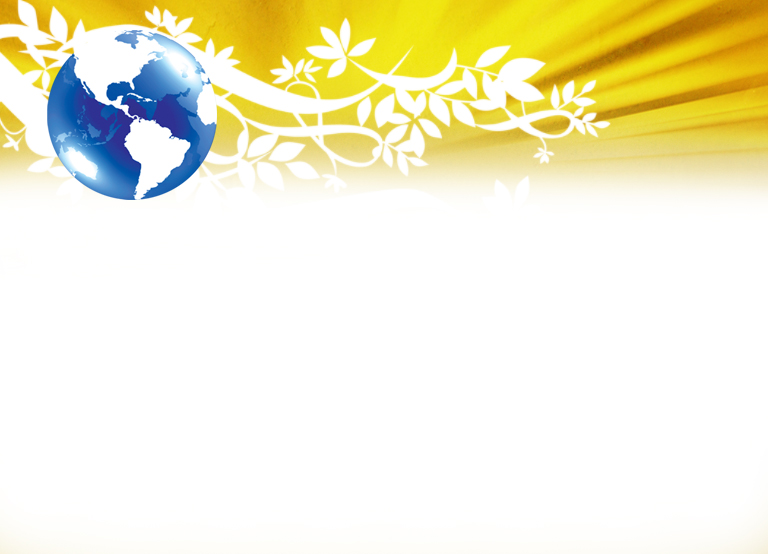 Мы должны просить об излитии Святого Духа. Не мы Его используем,  а                     Он использует нас для завершения того, что мы бы никогда не сделали только своими силами. Он подготовит сердца людей. Он убедит их в истине. Без Духа    мы потерпим неудачу.
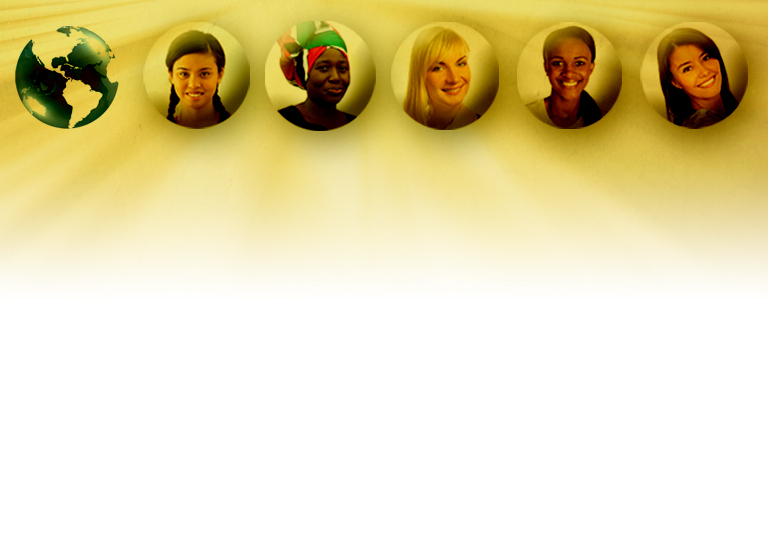 Да, мы, женщины, можем, привести их к Богу. Когда Дух Святой даст нам силу рассказать о Божьей любви       и благодати, Он также будет руководить нашими планами             и подготовит сердца людей, которым мы будем проповедовать.
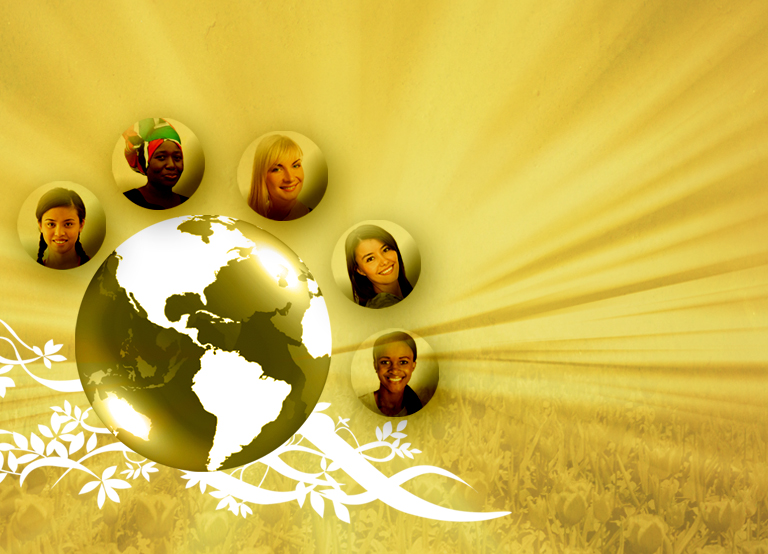 Бог призывает женщин Проповедовать
Сомневаемся ли мы в том, что услышим призыв Святого Духа, потому что мы женщины?
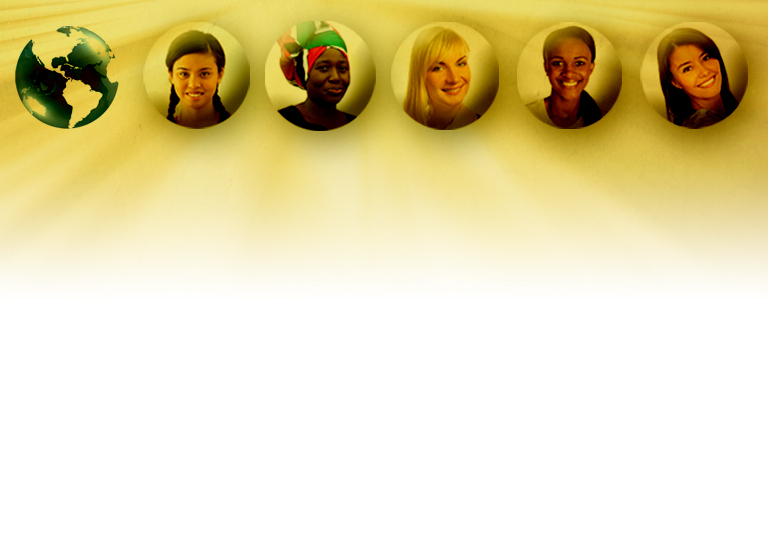 Сегодня женщины во многих частях земного шара раскрывают свои таланты к евангелизации                    и проповеди о Христе. Может ли больше женщин участвовать в общественном евангелизме? Можем ли мы руководить или помогать в работе малой группы, проводить семинары или евангельские встречи? Можем ли мы стать друзьями с нашими соседями, коллегами по работе и другими людьми, находя возможности привести их ко Христу?  Можем ли мы затем помогать новообращенным возрастать в вере?
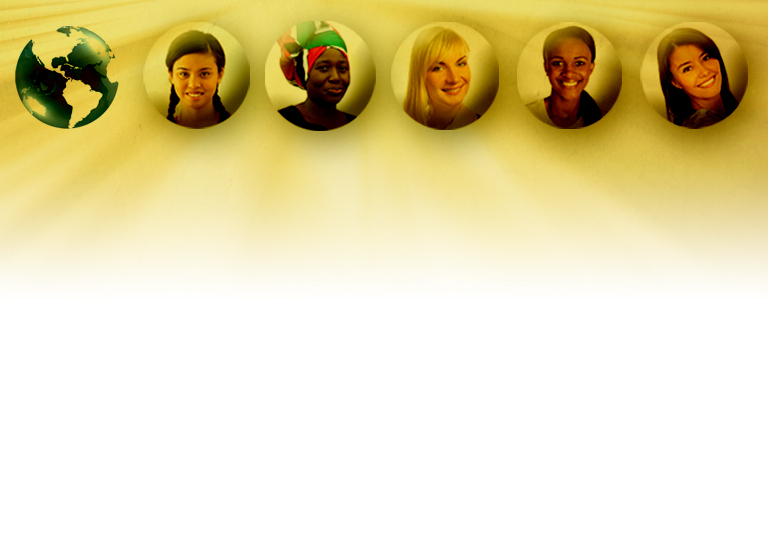 Призывает ли Бог женщин проповедовать благую весть о спасении? Конечно! Господь желает, чтобы все Его ученики, и мужчины и женщины участвовали в евангелизации.  Он призвал проповедовать и учить              не только мужчин. Он призывает всех Своих учеников евангелизировать самые отдаленные уголки земли.
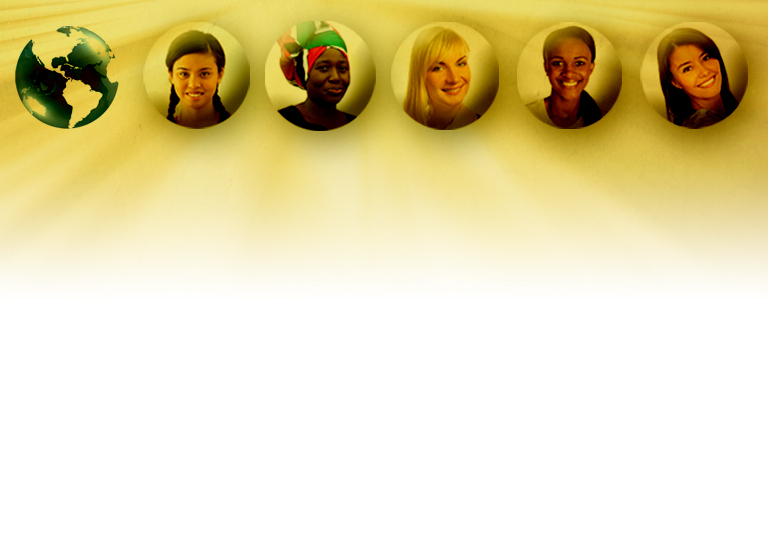 Временами мы можем задаваться вопросом, существуют ли группы людей, которым могут проповедовать женщины.  Одним из ответов на этот вопрос является то, что мы можем проповедовать всем,        с кем вступаем в контакт, включая…
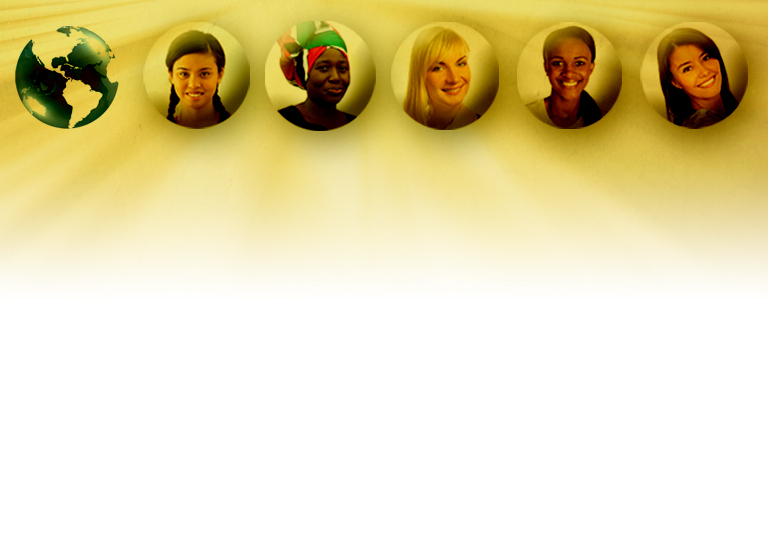 Членов наших семей. 
Наши соседей. 
Мужчин в нашей жизни. 
Молодежь. 
Пожилых людей. 
И особенно, женщин.
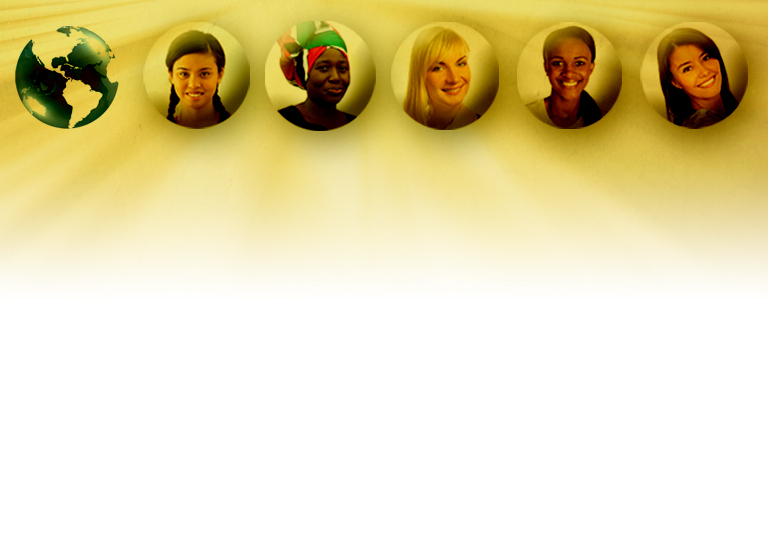 Господь одарил многих женщин в нашей церкви прекрасными человеческими качествами, которые помогут им достичь человеческих сердец. Некоторые из них уже смогли с помощью Духа Святого             с любовью и тактом привести людей          ко Христу.
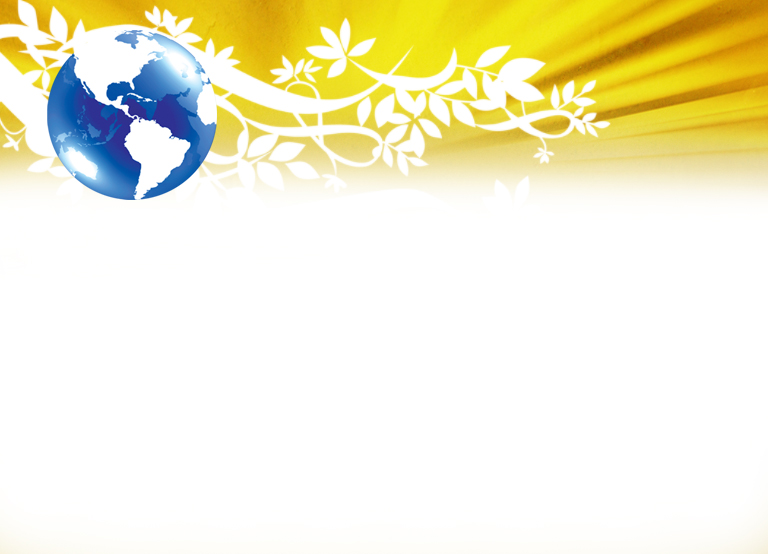 Сестры, мы можем делать для Бога благородную работу, если того захотим. Женщина не знает своей силы. Богу неугодно, чтобы все ее способности тратились на решение вопросов: что мне есть?         что мне пить? во что одеться? Женщине уготована более высокая участь, более величественная судьба. Ей следует развивать и совершенствовать свои способности, ибо Бог может использовать                  их в великом деле спасения душ от вечной гибели. –Свидетельства для Церкви, т. 4, стр. 642.
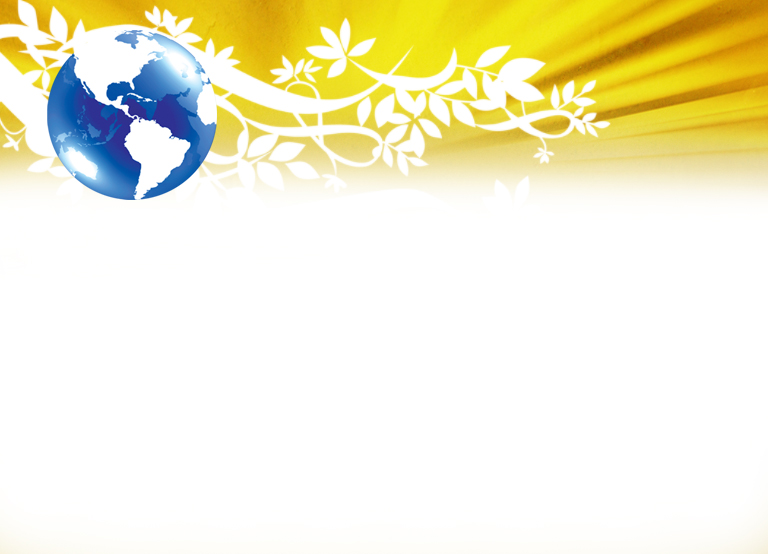 В качестве дополнения к представлению великих Библейских истин, женщины могут выслушать человека и дать совет по многим вопросам, касающимся семьи и личных проблем. Есть темы, которые женщина не сможет обсудить                     с мужчиной, такие как семейные проблемы, сердечные переживания и даже насилие.
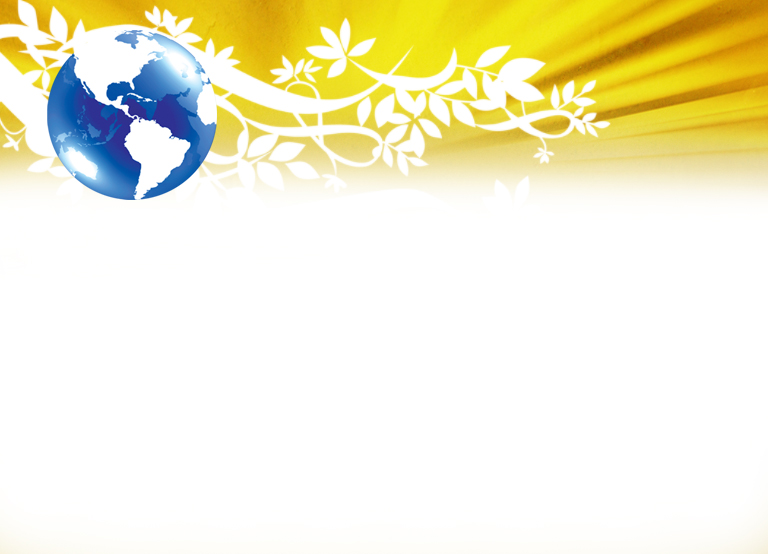 Богобоязненные женщины, которые, возможно, прошли через те же самые испытания, имеющие сострадание и опыт в разрешении проблем            с Божьей помощью, могут выслушать, помолиться и в нужное время указать на Спасителя,     который будет поддерживать женщину                   в ее переживаниях.
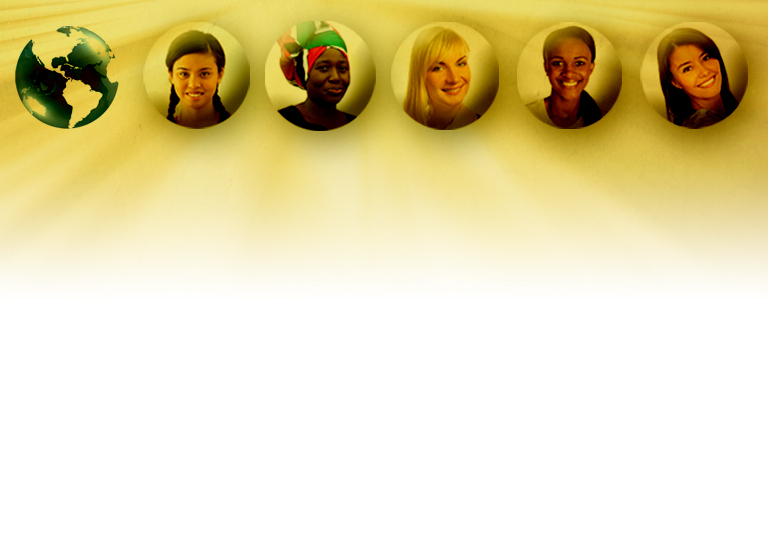 Применение ДАРОВ             в служении
Женщины особенно успешны в проповеди другим женщинам во время программ, которые предшествуют евангельским кампаниям. Однако, во время проведения евангельских кампаний кажется,                   что женщины-евангелисты также успешны    в проповеди как мужчинам, так и женщинам.
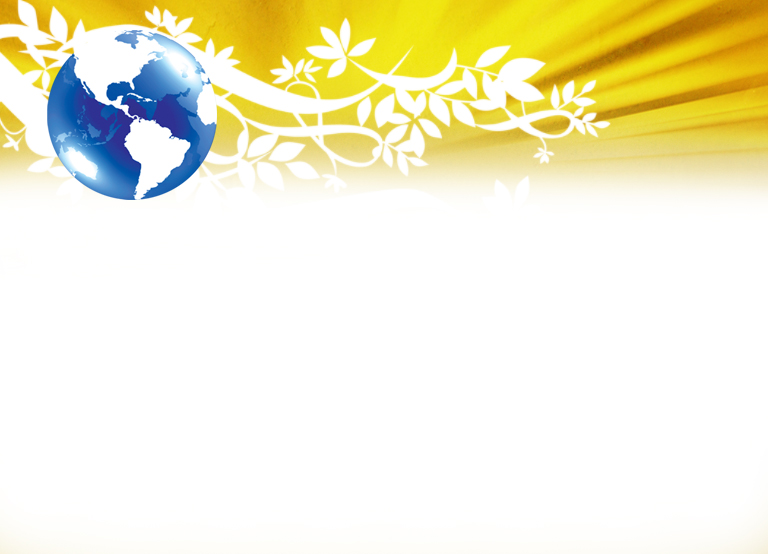 Когда вы планируете предварительные мероприятия перед евангельской кампанией, вы можете учесть главные переживания, которые испытывают женщины, проживающие в этом районе/местности.      Вот некоторые наиболее критические вопросы, которые волнуют женщин                 во всем мире:
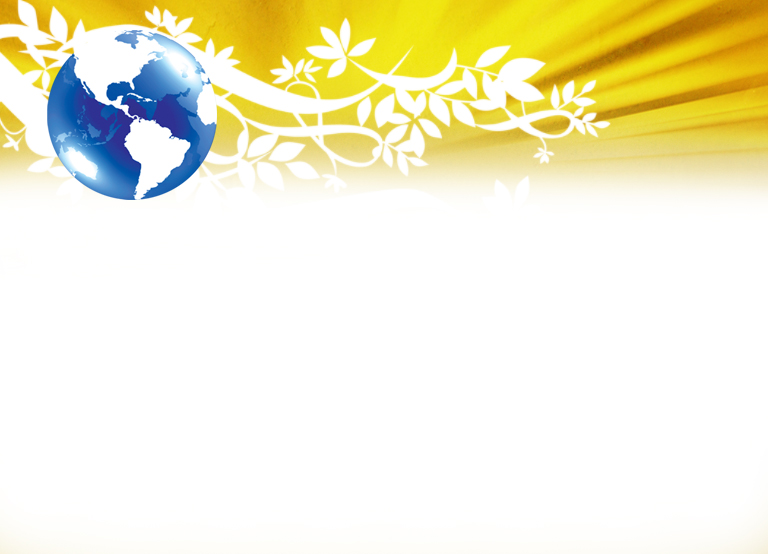 неграмотность 
насилие 
риски для здоровья 
нищета 
нагрузка на работе 
недостаток наставничества/  подготовки
Отдел женского служения Генеральной конференции определяет эти проблемы как «Шесть ключевых проблем для женщин».
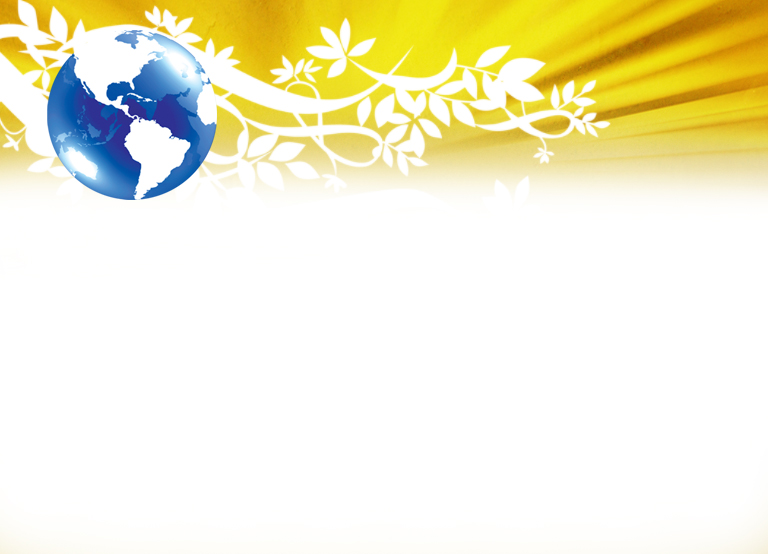 Изучая нужды общества, в котором вы живете и проводя опросы женщин, которым вы желаете служить, вы можете узнать об их наиболее насущных нуждах. После оценки ваших ресурсов, мы можете решить, как вы сможете послужить            им наилучшим образом.
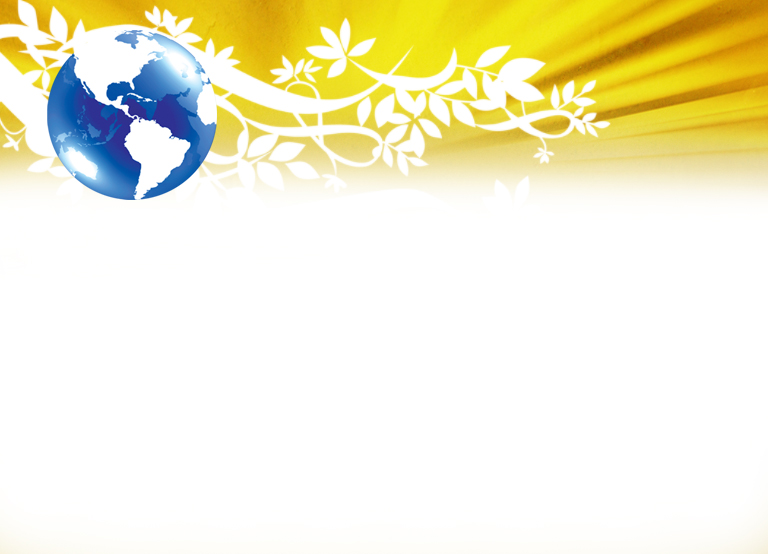 Если вы являетесь руководителем отдела женского служения или тем, кто надеется начать евангелизацию среди женщин,     как можно быстрее начните подготовку женщин к руководству различными мероприятиями для женщин и к личному свидетельству. И  привлекайте женщин       к планированию насколько сможете.
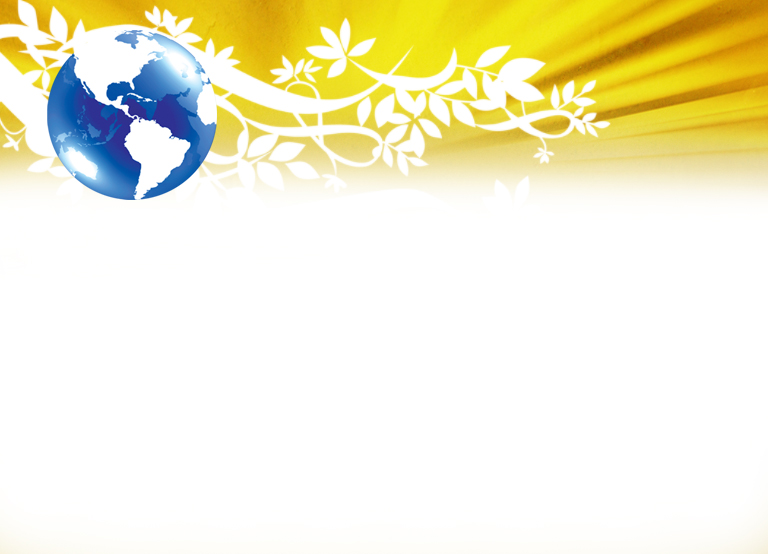 Помните о том, что в команде, которая занимается евангелизацией, нужны люди   с различными дарами.
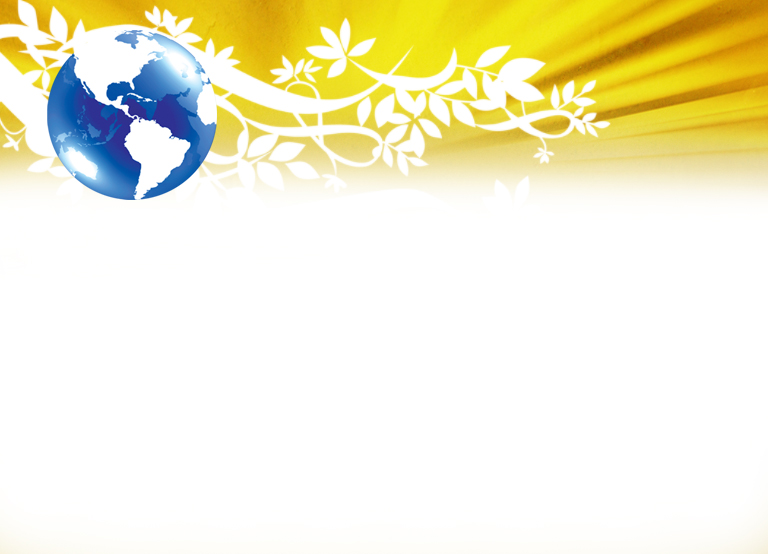 Побуждайте женщин, которые обладают различными дарами присоединиться к вам            в проповеди местному населению.

Цените как живых и открытых людей, так               и спокойных, верных в молитве. 

Вместе стремитесь к тому, чтобы вас вел Святой Дух. Затем с верой идите вперед, чтобы исполнить евангельское поручение.
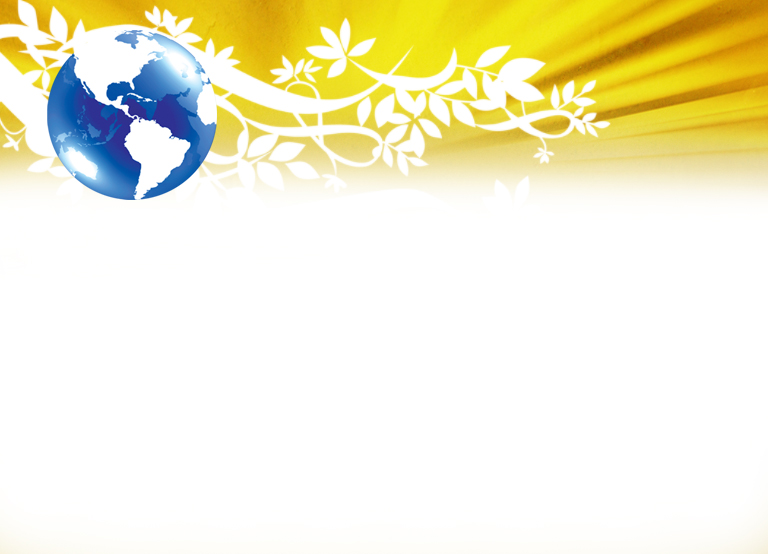 Во время занятий по изучению Библии в группах или других неформальных встреч, предоставьте женщинам возможность для общения. Для большинства женщин личные взаимоотношения имеют большое значение. И как раз это время будет идеальным для того, чтобы женщины, принадлежащие к церкви, установили долгосрочные дружеские отношения с теми женщинами, которые не принадлежат к Церкви адвентистов седьмого дня.
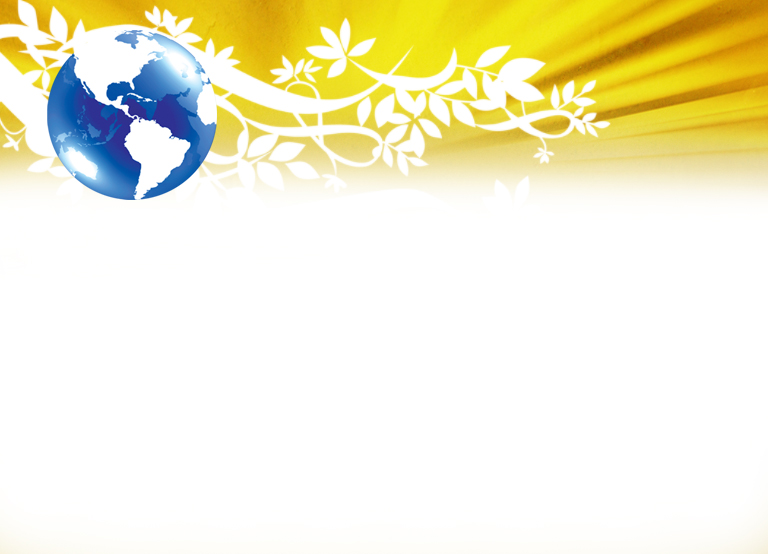 Пусть они не забывают, что дом на земле должен являться символом и подготовкой для жизни в доме небесном.                      –Служение исцеления. стр. 363.
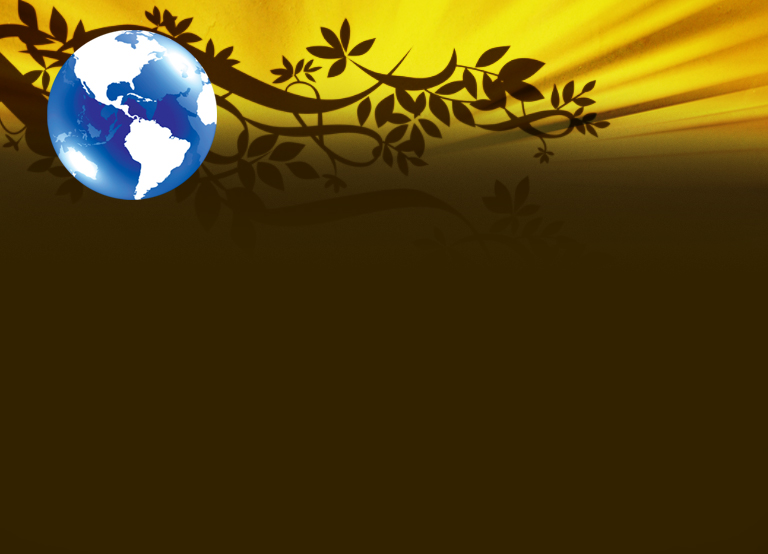 Лишь метод Христа принесет подлинный успех в проповедовании Божьей истины. Находясь среди людей Спаситель общался с ними,     желая им добра. Он проявлял к ним сочувствие.        Он служил их нуждам, и завоевывал                     их доверие. И только после этого Иисус говорил им: «Следуй за Мною».  – Служение исцеления, стр. 143